Ensuring an effective engineering HE provision for STEM engaged applicants from UTC Education
Dave Knapton 
BSc(Hons), MIET, PGCHE, FHEA
Principal Lecturer - University of Sunderland
Context
Me, introduction
Industrial Landscape
22k
Annual shortfall of graduate level engineering skills until 2024[1].
46%
Percentage  of companies in latest IET survey reporting recruitment difficulties due to skill shortage[2].
[1] The State of Engineering, Engineering UK (2018)
[2] Skills and Demand in Industry Survey, IET (2017)
Motivation
Perkins Review of Engineering Skills (2013)

Observation of ‘Freshers’ and changing mind-set.
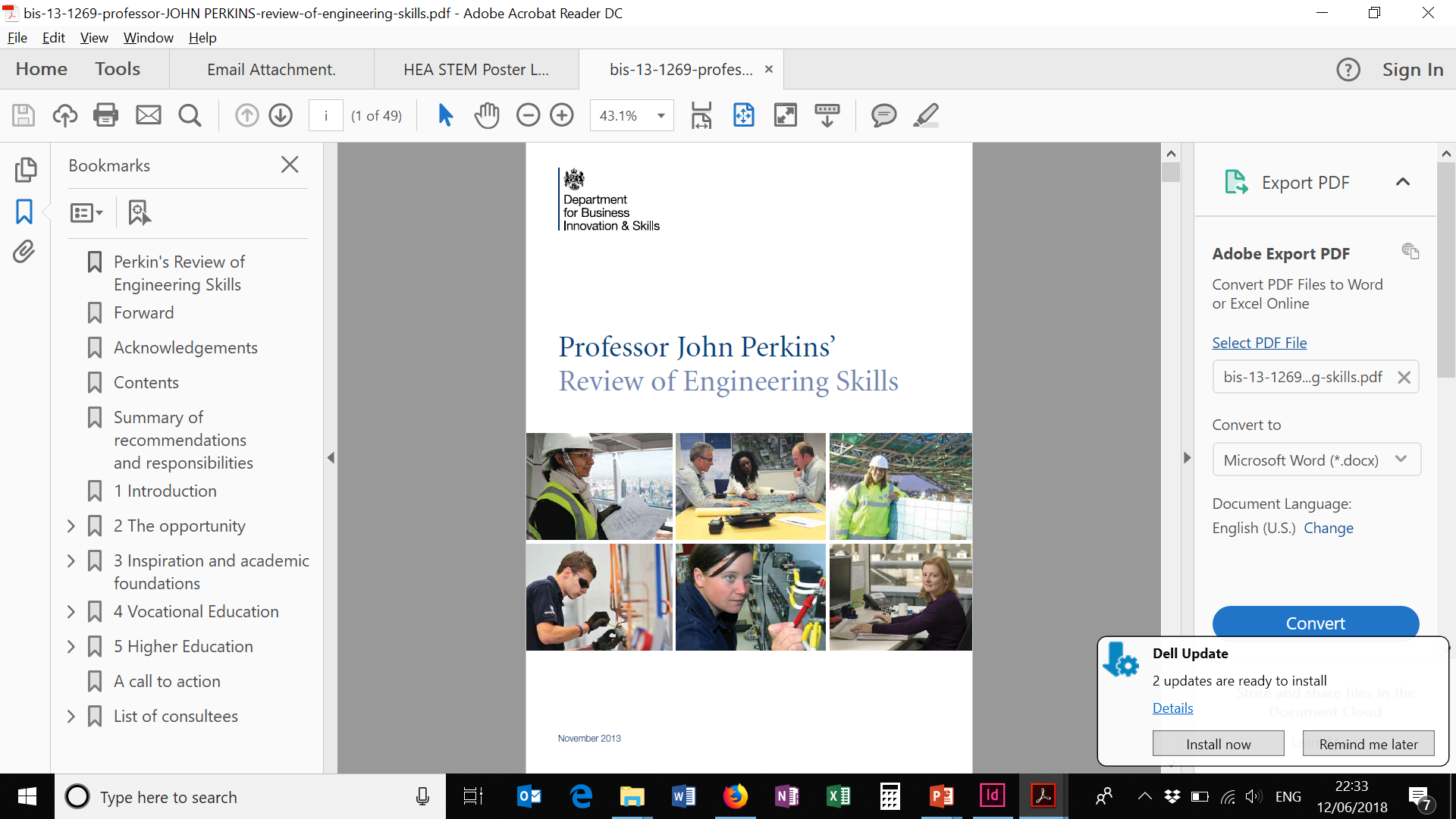 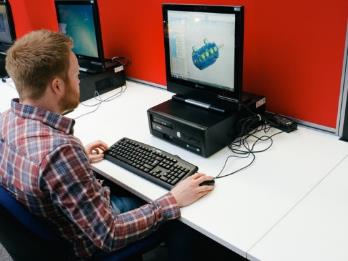 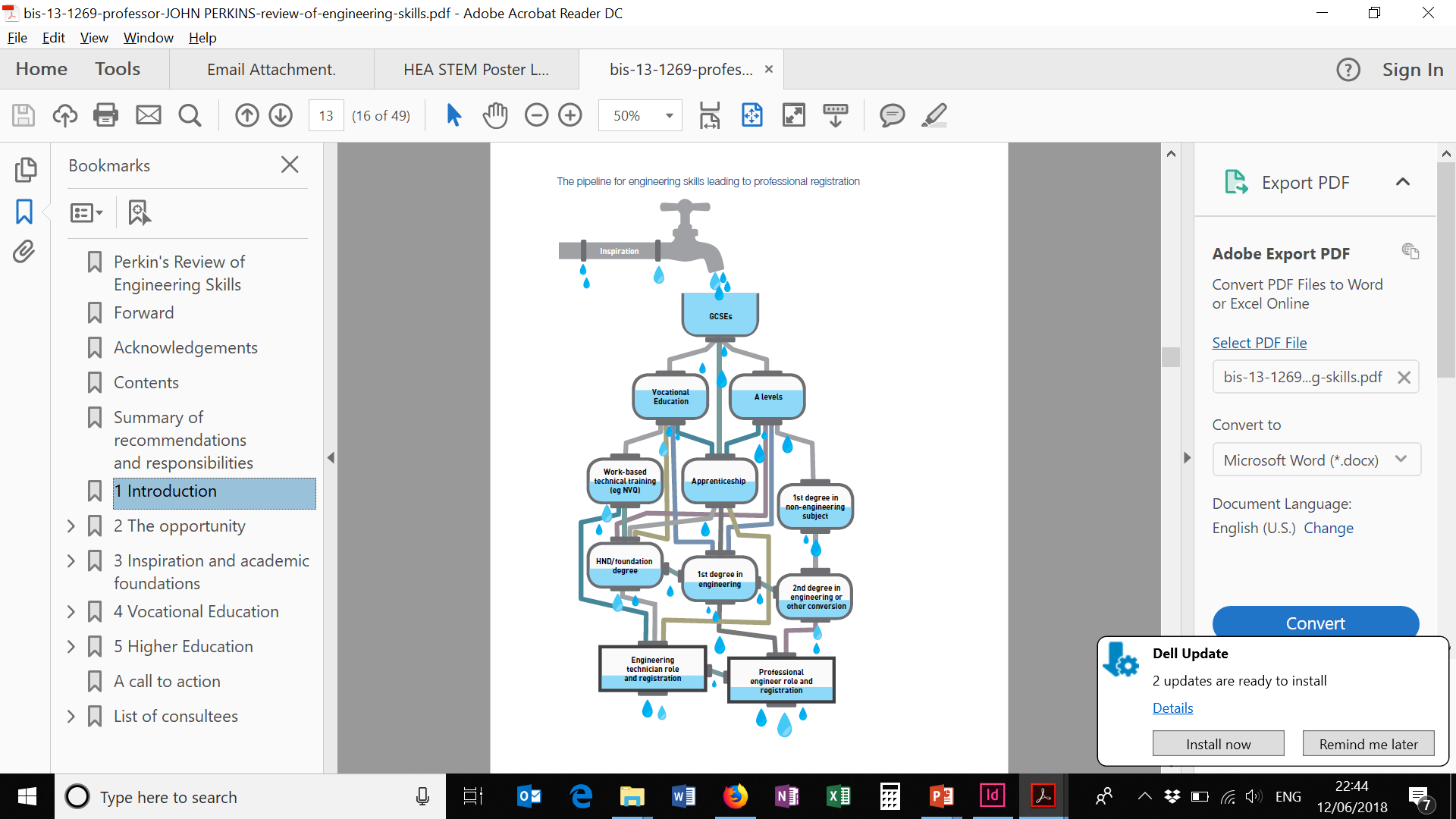 Educational Routes [3]
2013
Many routes to professional registration

High attrition rate

Great importance placed on professional registration
[3] Perkins Review of Engineering Skills, 2013
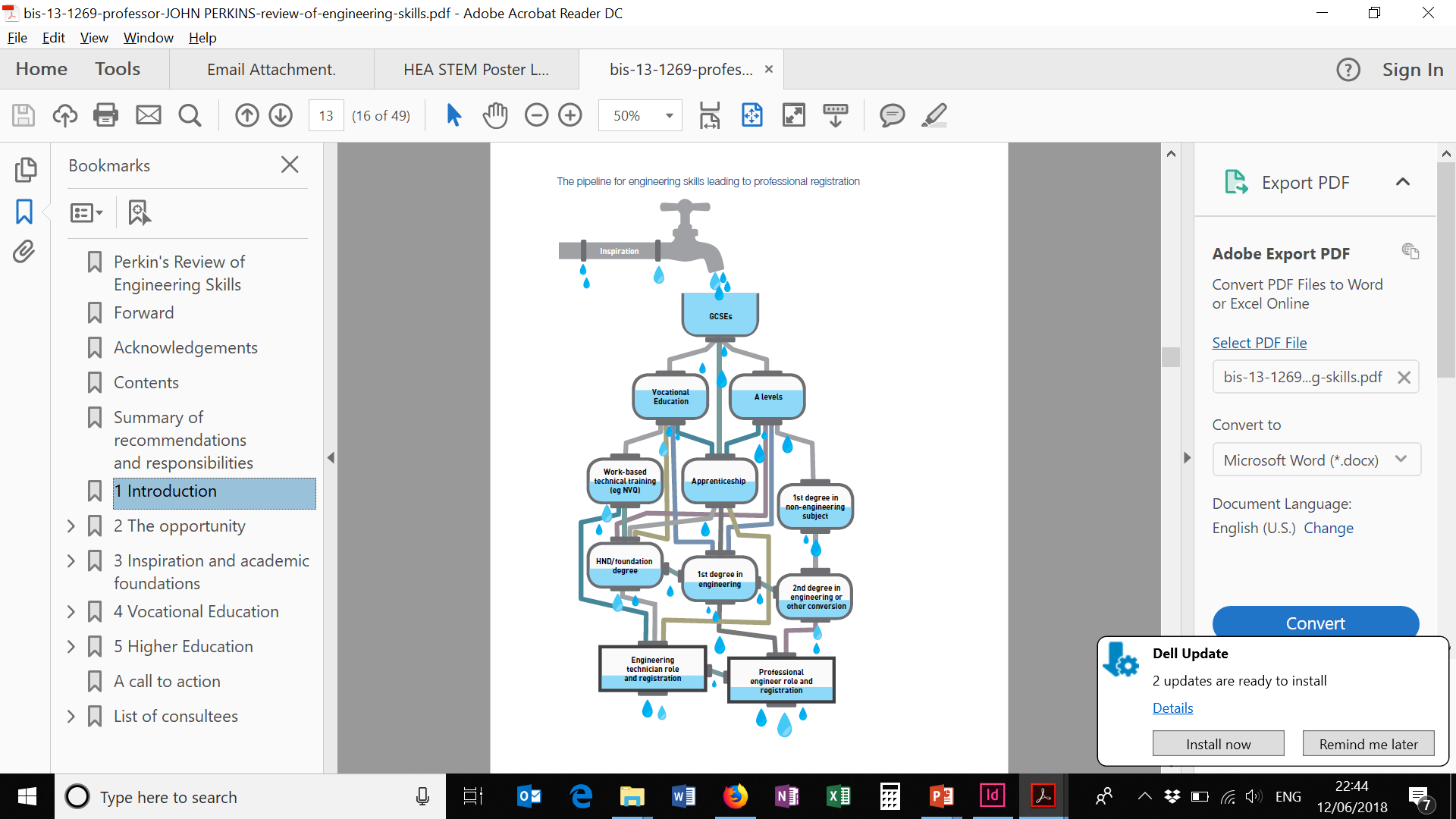 Educational Routes [3]
2018
Routes remain relevant

Degree Level Apprenticeships

University Technical Colleges

STEM Enrichment
2013
Many routes to professional registration

High Attrition Rate

Great importance placed on professional registration
[3] Perkins Review of Engineering Skills, 2013
Millennial Expectations
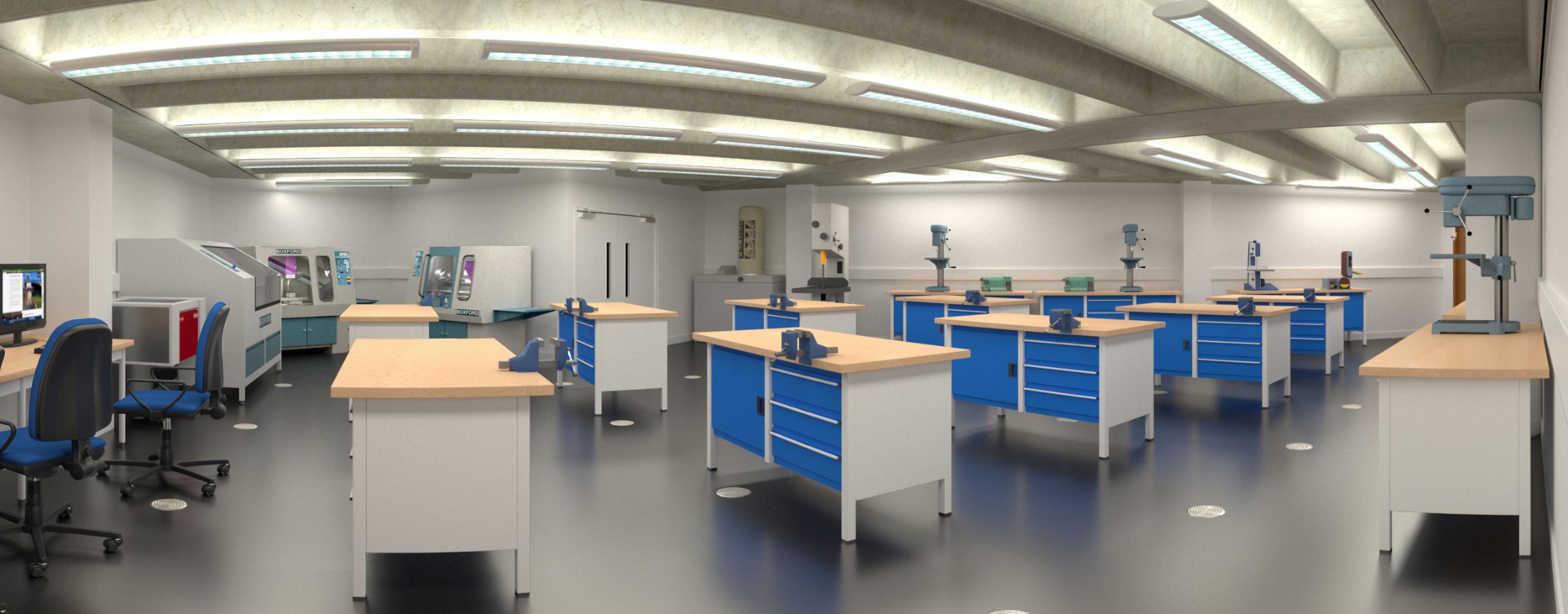 STEM Enrichment
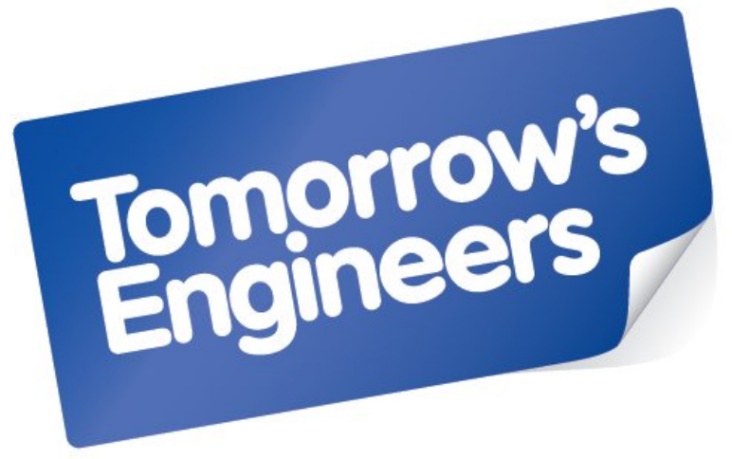 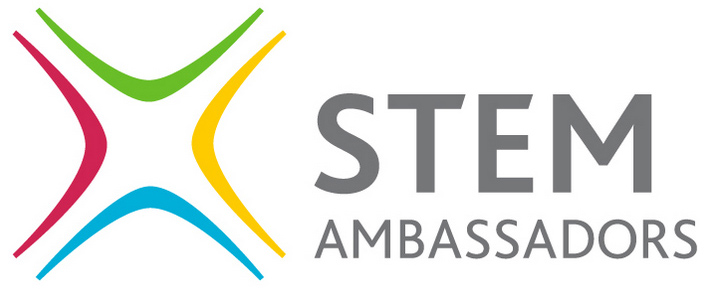 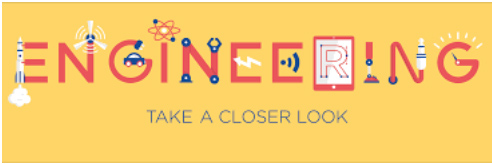 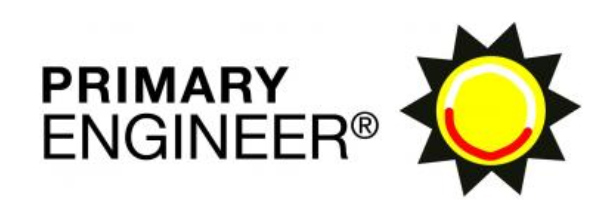 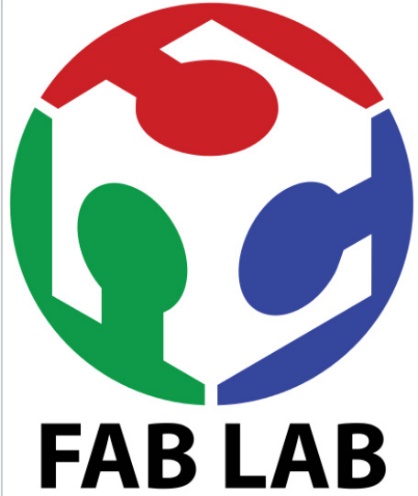 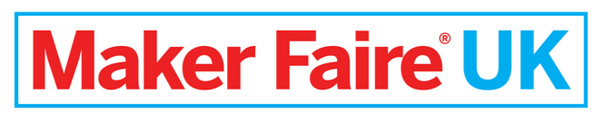 STEM Enrichment
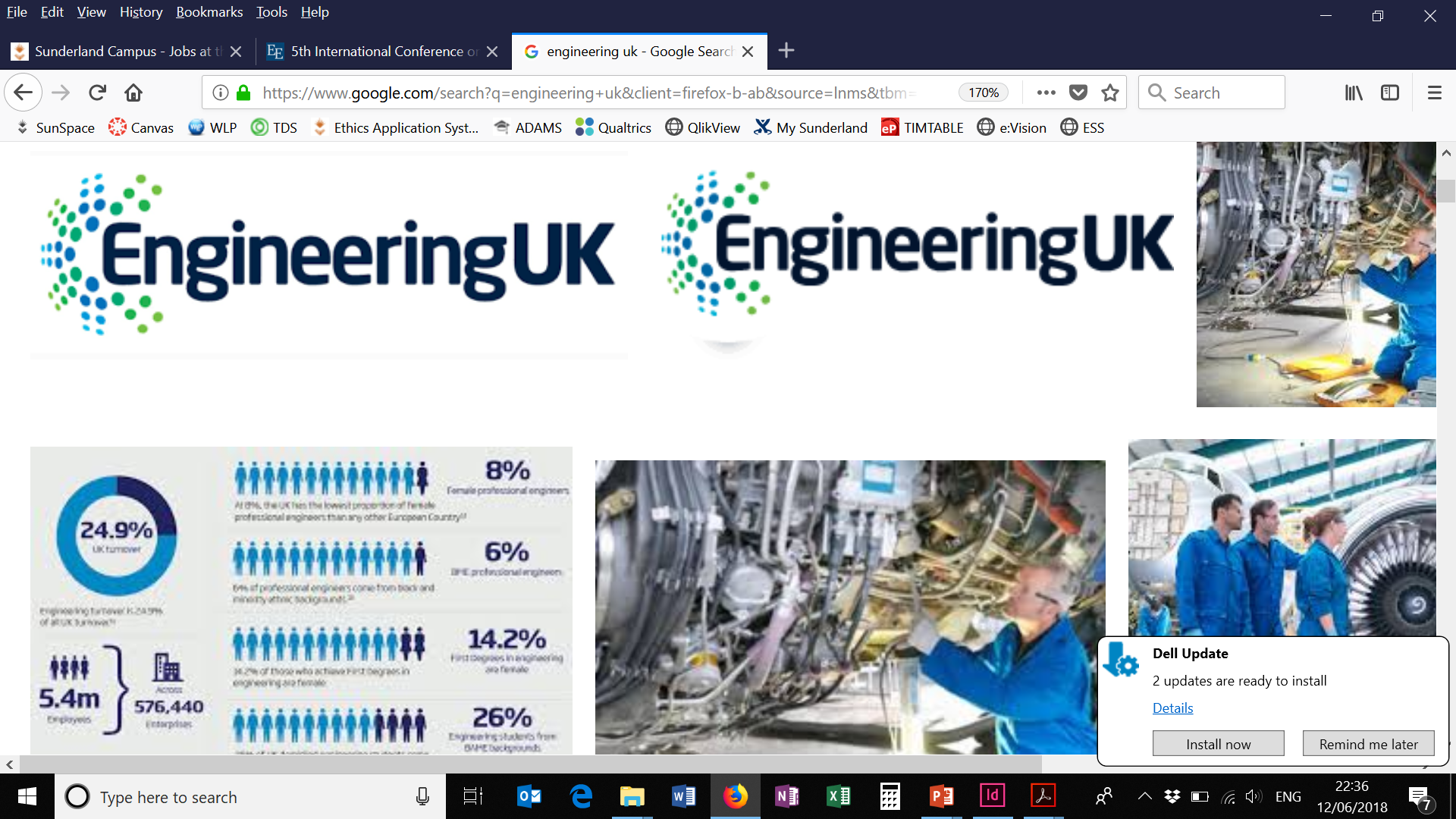 51%
Percentage  of 11-19 year olds who would consider a career in engineering [4]. Increased from 40% since 2013.
[4] The State of Engineering, Engineering UK (2017)
Pipeline Approach
Pipeline Approach
Focus of Research
University Technical Colleges
Immersed in technical specialism

Culture of applied learning

Almost half of 2017 leavers progressed to University [5]

UTCs have a varying focus

Changing numbers
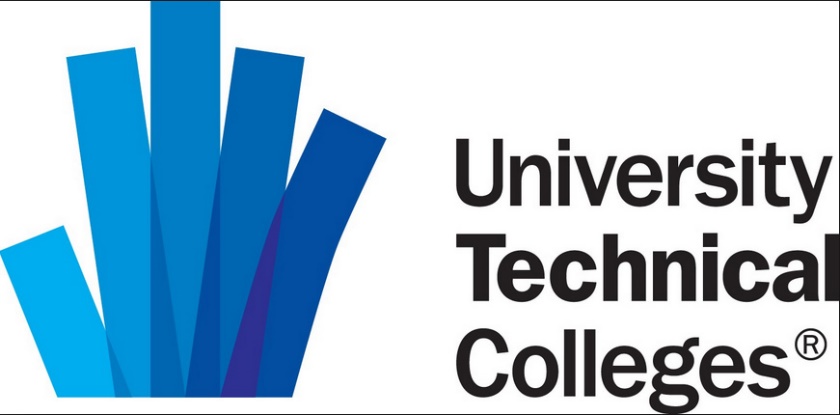 [5] UTC Students – 2017 Destinations, UTC (2017)
Research
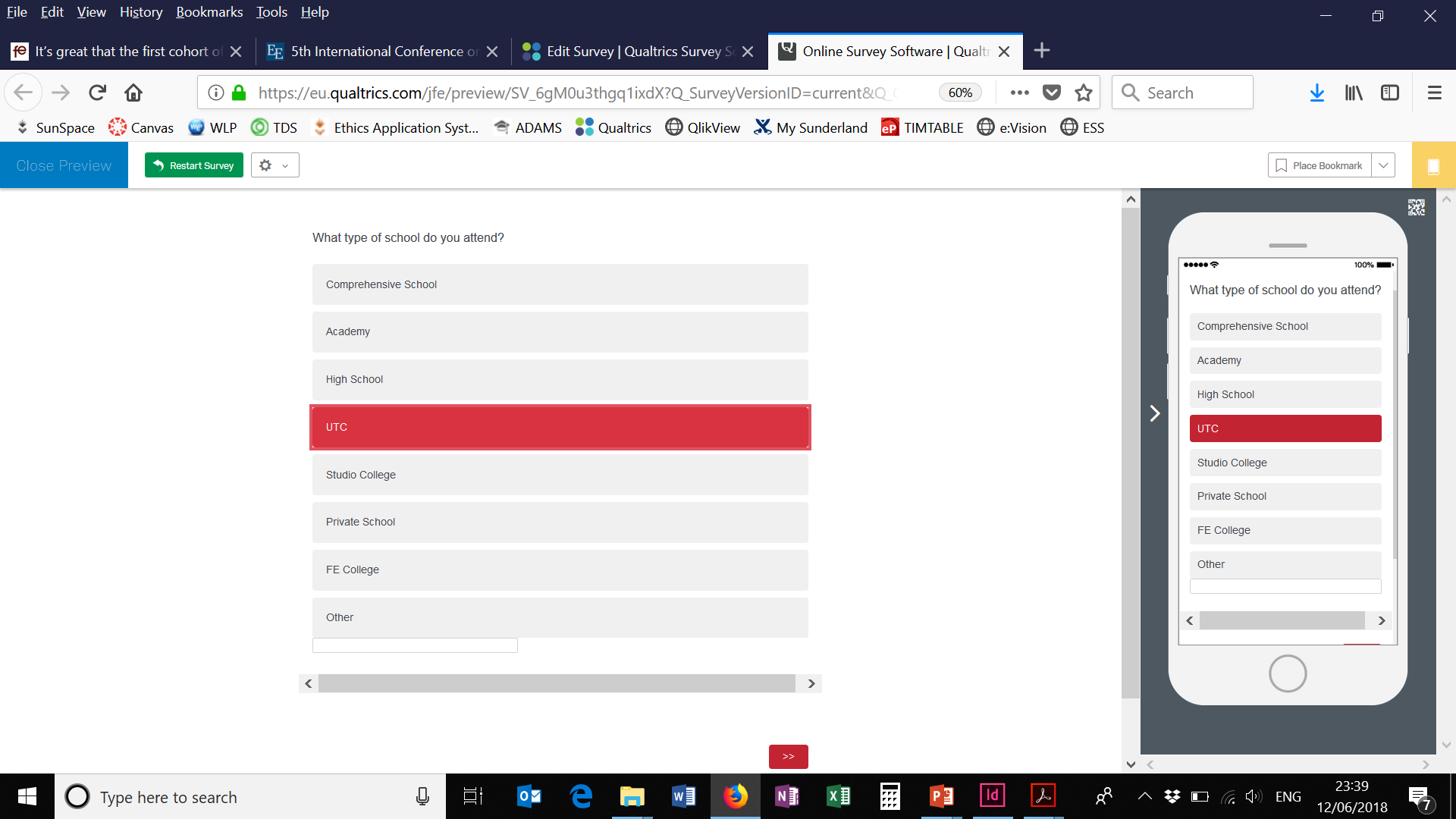 Understand differences in:
Culture
Experience
Expectations
Aspirations

20 Question Survey

Participants from UTC and other schools
Combined between all schools surveyed

Very little difference between UTC and NON-UTC schools
Findings
Passion for the subject is the most stated reason for 14-19 year old participants pursuing an engineering career.

This is common between UTC and Non-UTC students.
Confidence Varies between UTC and Non-UTC students.

Confidence appears to increase after a year of study within a UTC.
Further Work
Data shown is only a cross section of a single academic year. Data from subsequent years will be added to validate longitudinal observations by a comparison of the assessment of confidence from the same cohorts.

Assess the suitability of HE provision by interviews with employers and early career professionals.
Conduct Semi-Structured interviews to understand where passion is ignited; can this be extrapolated into HE pedagogic style?

Data will be gathered from a wider range of participants to understand if these trend can be generalised.
Thank You
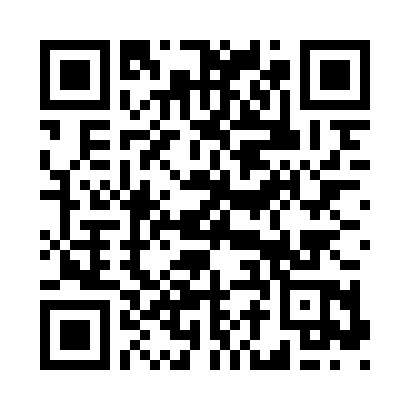 Dave Knapton 

Principal Lecturer - University of Sunderland
dave.knapton@sunderland.ac.uk